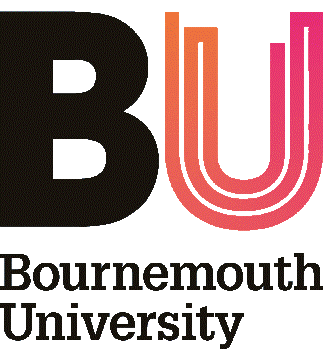 EELF Conference 14-16 September 2016, Wrocław, Poland
Public Participation and Water Management in India and the UK (Work in Progress)
Ms. Jaspreet Kaur (PhD) 
Faculty of Science & Technology
Researcher in Environment & Threats Strategic Research Group
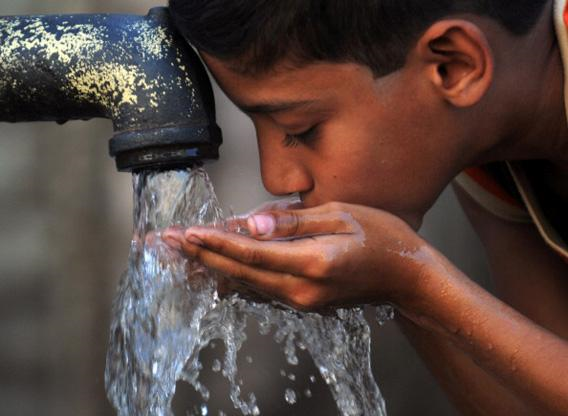 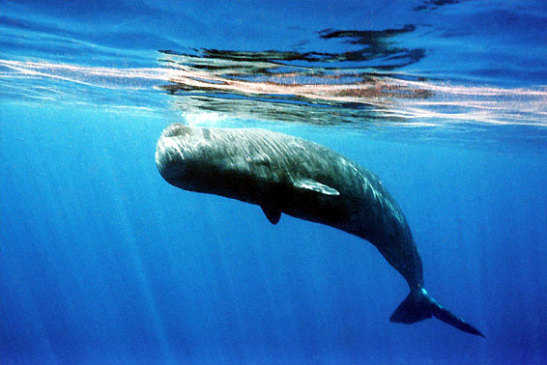 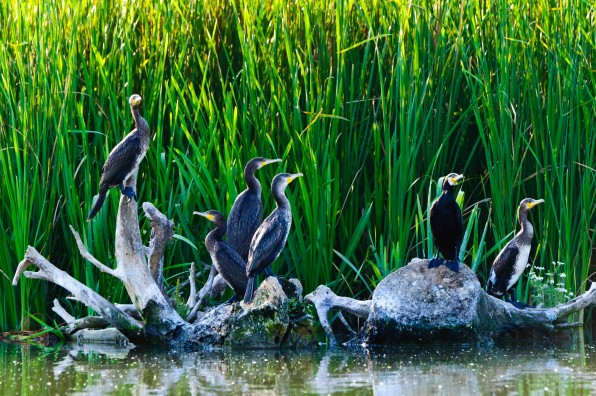 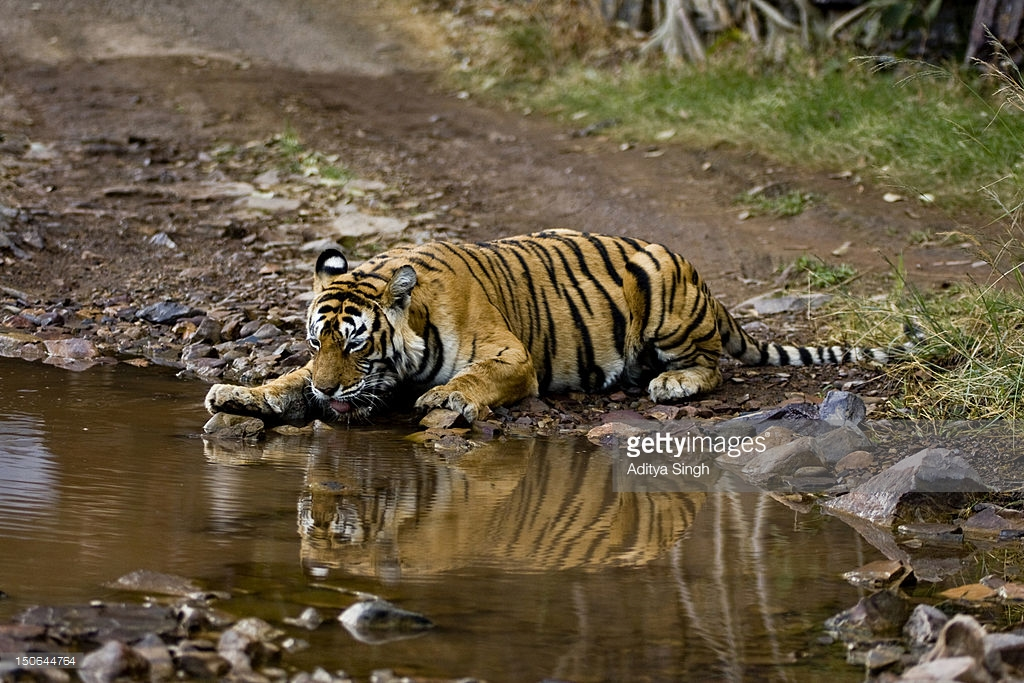 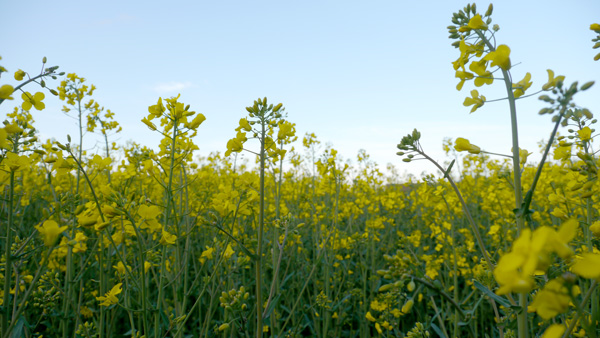 What is water management and why its important ?
Water management___ Water management is the activity of planning, developing, distributing and best use of water resources under defined water polices and regulations. 
It includes: management  of drinking water, industrial water,  sewage or waste water and management of  flood protection etc.
ECONOMIC DEVELOPMENT
POVERTY
Public Interest Litigation and EIA
PIL and EIA “ a systematic process 
of identifying future  consequences 
of current and proposed action, and  
strengthens ‘governmental authority, 
civil society and encourages
 sustainable development.”
Accountability
Transparency
Better acceptance of decisions
Certainty
Effectiveness
Flexibility
Better quality decisions
Credibility
India,Public Participation in Decision Making and Environment/Water
Public Interest Litigation and Public  Participation 

Environmental Impact Assessment
Indian Water Management and Public Participation
Gaps in the Indian Constitution and Public Interest Litigation 
Right to Clean Environment under Article 21 of the Indian Constitution


 Water Law and Public Interest Litigation 
Sustainable Development
Doctrine of Public Trust
Principle of Absolute Liability
Precautionary Principle
Polluter Pays Principle
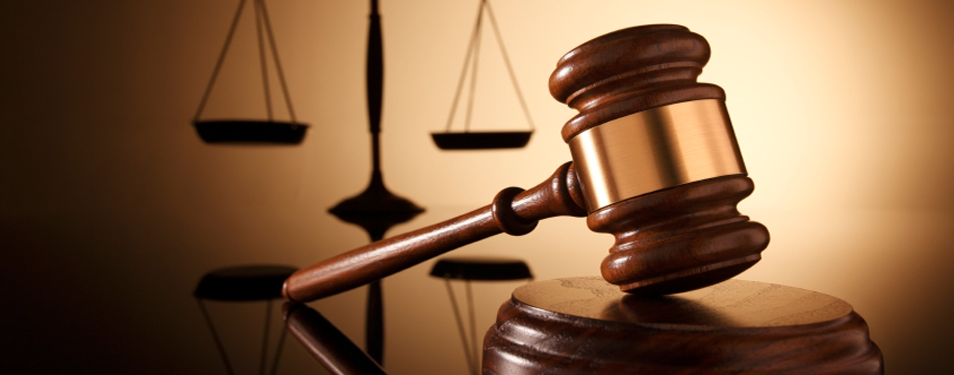 Societal Relationship with Water in India
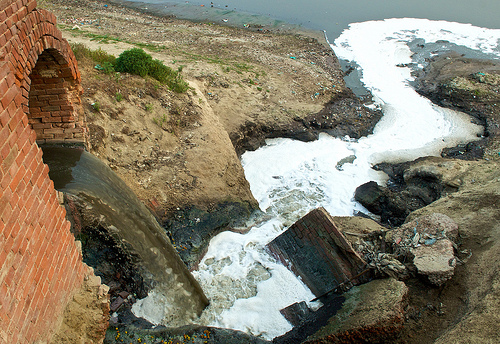 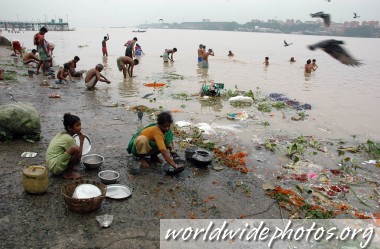 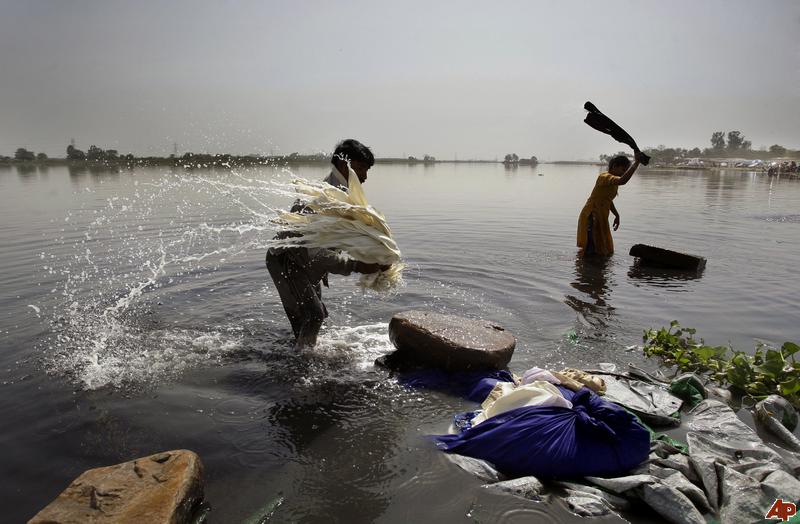 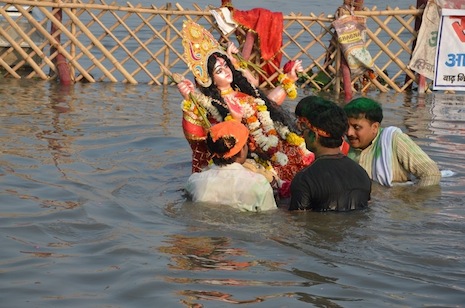 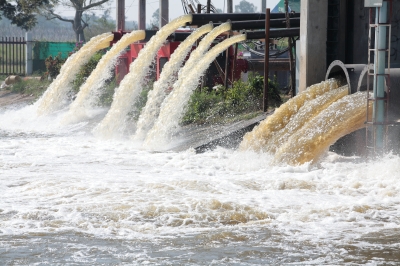 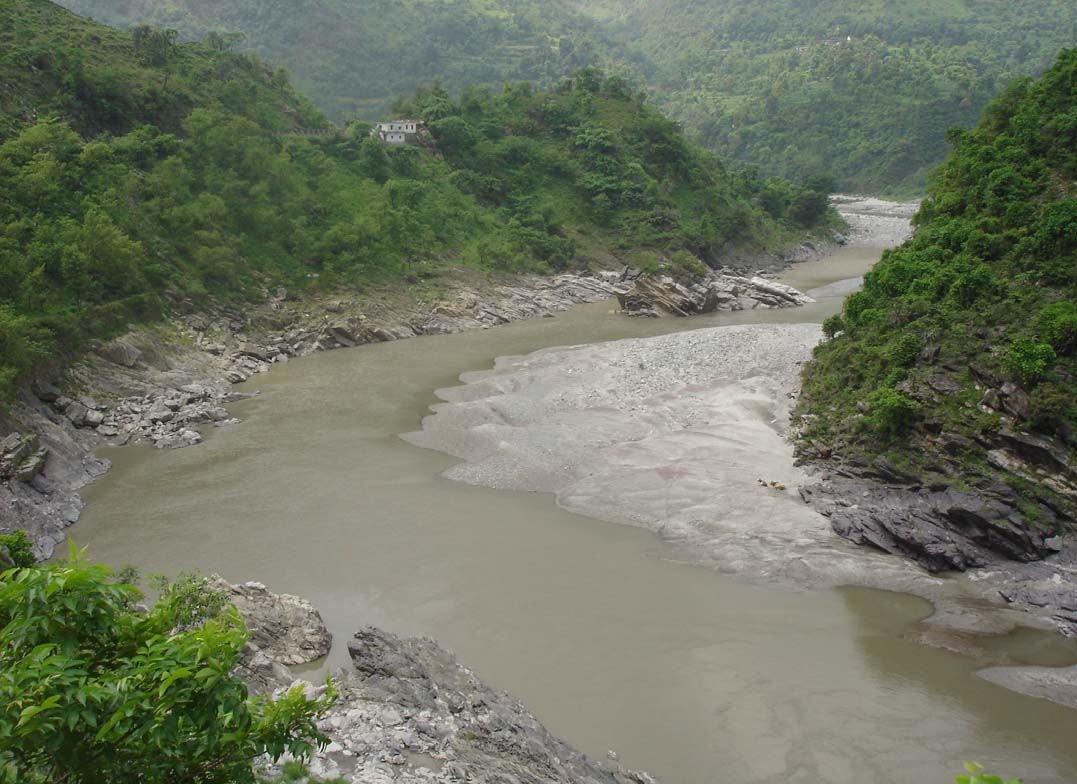 Current Data on Water Pollution Levels in India
Water Quality Monitoring Reports
Central Pollution Control Board Report  (Gov. report)
Comptroller and Auditor General   (Govt. report)
Current Data on Water Pollution Levels in India
UK, Public Participation in Decision Making in Environment/ Water
Public Participation and Strategy Development 1994

Water Framework Directive (Directive 2000/60/EC of the European Parliament and of the Council of 23 October 2000 Establishing a Framework for Community Action in the Field of Water Policy)

Aarhus Convention 1998, ratified by the UK in 2005

Implications of the Amended Environmental Impact Assessment (EIA) Directive (Directive 2014/52/EU)
Limitations of Public Participation in UK
PCO

Claimant  is required to give a cross under taking in damages before being granted interim relief
 
Criminal Justice and Courts Act 2015
Deficiencies in Public Participation with reference to Water Management in the UK
The Water Framework Directive (WFD) (EC 2000) and the Aarhus Convention (1998), there is ambiguity around the exact way participation should be approached. 

Discretionary  power of the Organisations to determine who they consider as relevant participants and what degree of involvement is appropriate within the context of their project. 

The Catchment Abstraction Management Strategy and stakeholders participation
Quality of Surface Water in the UK
According to the report of the UK National Ecosystem Assessment (2011), UK river water quality, measured using traditional chemical and biological indicators, has improved significantly
In 2015, 35% of surface water bodies assessed under the Water Framework Directive (WFD) in the UK were in high or good status.  This reflects very little change from 36% of surface water bodies assessed in 2010. 
According to the report, drinking water quality in UK has also improved a lot since the adoption of EU directives
Can these two countries benefit from understanding each other's legal system to improve public participation in promoting higher levels of water quality